เรื่องเพื่อพิจารณา
(ร่าง) แผนยุทธศาสตร์รองรับ      การเปลี่ยนแปลงสภาพภูมิอากาศ ด้านสาธารณสุข พ.ศ.2559-2563(ปรับเป็นปี 60-64)
น.ส. สิริวรรณ  จันทนจุลกะ 
ผู้อำนวยการกองประเมินผลกระทบต่อสุขภาพ
วันอังคารที่ 24 พฤษภาคม 2559
การประชุมการบริหารยุทธศาสตร์ กรมอนามัย ครั้งที่ 3/2559
ณ ห้องประชุมกำธร  สุวรรณกิจ ชั้น 1 อาคาร 1 กรมอนามัย
ความเป็นมา
IPCC ชี้ว่า ความเข้มข้นของก๊าซเรือนกระจกในชั้นบรรยากาศเพิ่มขึ้น เกิดการเปลี่ยนแปลงสภาพภูมิอากาศ เป็นสาเหตุให้ระบบนิเวศวิทยา/ระบบธรรมชาติถูกทำลาย ทำให้มีผลกระทบต่อสุขภาพทั้งทางตรง/ทางอ้อม
สถานการณ์สำคัญในประเทศ
นโยบายที่เกี่ยวข้อง
มีการคาดการณ์ว่าอีก 20-30 ปีข้างหน้า วันที่อากาศร้อนเกิน 33 C จะมากขึ้น 3 เท่า
สถิติปี 45 –56 กลุ่มเสี่ยงจากโรคจากความร้อนในประเทศไทย ได้แก่ ผู้สูงอายุ กลุ่มผู้มีอาชีพรับจ้าง มีโรคประจำตัว และดื่มเครื่องดื่มแอลกอฮอล์ /ปี 56 มีผู้เสียชีวิตด้วยโรคลมแดด 20 ราย ป่วย 2742 ราย ปี 59 มีผู้เสียชีวิตจากความร้อนแล้ว 34 ราย 
10 ปีที่ผ่านมา สถิติน้ำท่วม ภัยแล้ง จำนวน 59 ครั้ง  มีความรุนแรงมากขึ้น 
โรคไข้เลือดออกมีความรุนแรงมากขึ้น : ปี 51 พบผู้ป่วยและผู้ชีวิตจากโรคไข้เลือดออกเพิ่มขึ้นเป็น 2 เท่าจากปี 47 
พื้นที่ชายฝั่งถูกกัดเซาะไปกว่า 25 เมตรต่อปี โดยเฉพาะ จ.สมุทรปราการ  สถานบริการสาธารณสุข/โรงเรียนถูกทำลาย  ปัญหาการเข้าถึงสถานบริการ/การส่งต่อ
WHO(51) : ประเทศสมาชิกมีมติให้ WHO พัฒนา Global Work Plan on Climate Change
คณะรัฐมนตรี : มีมติให้กระทรวงสาธารณสุขจัดทำแผนยุทธศาสตร์การเปลี่ยนแปลงสภาพภูมิอากาศด้านสาธารณสุข  (25 ธค.55)
แผนแม่บทรองรับการเปลี่ยนแปลงสภาพภูมิอากาศ พ.ศ. 2556-2593 : 
ตัวชี้วัด: มีแผนปฏิบัติการเพื่อรับมือกับผลกระทบจากการเปลี่ยนแปลงสภาพภูมิอากาศในทุกสาขา
ยุทธศาสตร์ที่เกี่ยวข้อง: การปรับตัวต่อผลกระทบจากการเปลี่ยนแปลงสภาพภูมิอากาศ (การเฝ้าระวังและป้องกันโรคและผลกระทบต่อสุขภาพจากการเปลี่ยนแปลงสภาพภูมิอากาศและการส่งเสริมการเข้าถึงบริการสาธารณสุขที่มีคุณภาพ)
ยุทธศาสตร์รองรับการเปลี่ยนแปลงสภาพภูมิอากาศด้านสาธารณสุข
 พ.ศ.2559-2563
ความเชื่อมโยงนโยบายที่เกี่ยวข้อง
แผนระดับโลก
Paris Agreement
SDGs (ตัวชี้วัดที่ 13)
WHO
แผนชาติ
กรอบแผนพัฒนาเศรษฐกิจและสังคมแห่งชาติ ฉบับที่ 12 (พ.ศ. 2560- 2564)
ยุทธศาสตร์ประเทศ                        (country strategy) 20 ปี 
(60 – 79)
แผนแม่บทรองรับการเปลี่ยนแปลง
สภาพภูมิอากาศ 58-93
แผนรายสาขา
ด้านสาธารณสุข
(แผนยุทธศาสตร์ CC สธ.)
การ
เกษตร
พลังงาน
อุตสาห กรรม
ขนส่ง
แผนปฏิบัติการ/แผนงาน/โครงการ
[Speaker Notes: COP 21: Paris Agreement
- ควบคุมการเพิ่มขึ้นของอุณหภูมิเฉลี่ยของโลกให้ต่ำกว่า 2 C และพยายามควบคุมไม่ให้เกิน 1.5 C
- เพิ่มขีดความสามารถในการปรับตัวต่อผลกระทบทางลบ


SDGs: เสริมภูมิต้านทานและขีดความสามารถ/บูรณาการมาตรการด้านการเปลี่ยนแปลงสภาพภูมิอากาศในนโยบาย ยุทธศาสตร์ และการวางแผนระดับชาติ / พัฒนาการศึกษา การสร้างความตระหนักรู้ และขีดความสามารถของมนุษย์และของสถาบันในเรื่องการลดปัญหาการเปลี่ยนแปลงสภาพภูมิอากาศ การปรับตัว การลดผลกระทบ การเตือนภัยล่วงหน้า]
กระบวนการจัดทำแผนยุทธศาสตร์
1. ยกร่างแผนยุทธศาสตร์ฯ (ทบทวนนโยบาย แผนงาน สถานการณ์ 	สัมภาษณ์ผู้เชี่ยวชาญ)

	2. คก.กำกับด้านวิชาการฯ ให้ข้อมูลประกอบ & ข้อเสนอแนะ
	
	3. รับฟังความคิดเห็นจากผู้เชี่ยวชาญ/ทุกภาคส่วนที่เกี่ยวข้อง 	(ประชุม	รับฟังความคิดเห็นและเวียนหนังสือ จาก
คณะผู้เชี่ยวชาญ 
หน่วยงานที่เกี่ยวข้อง
คก.กำกับวิชาการฯ
	4. นำเสนอและได้รับการเห็นชอบจากผู้บริหารระดับสูงของกระทรวง	     สาธารณสุข (เมื่อวันที่ 2 กรกฎาคม 2558)  
	- เห็นชอบกรอบแผนฯ
	- เห็นชอบให้แต่งตั้ง คกก.นโยบายด้านสาธารณสุข  (ประธาน:ปลัด กสธ.)
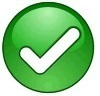 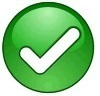 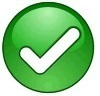 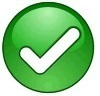 กรอบแนวคิดของการจัดทำแผนยุทธศาสตร์
[Speaker Notes: คำอธิบาย
ในการพัฒนาแผนยุทธศาสตร์ ได้กำหนดหลักการ วัตถุประสงคืและเป้าหมายที่คาดว่าจะได้รับจากแผนยุทธศาสตร์ฉบับนี้ ดังนี้ 
          1. หลักการสำคัญของการพัฒนาแผนยุทธศาสตร์คือ 
	1.1 คุ้มครอง ป้องกันผลกระทบต่อสุขภาพทางลบ และส่งเสริมผลต่อสุขภาพทางบวก ทั้งประชาชนทั่วไปและประชาชนกลุ่มเสี่ยงในพื้นที่ปกติและพื้นที่เสี่ยง	 
	1.2 เน้นการมีส่วนร่วมและบูรณาการการทำงานจากทุกภาคส่วน (ทั้งในและนอกภาคสาธารณสุข) 
	1.3 เชื่อมโยงกับแผนระดับชาติ และนานาชาติ 
          2. วัตถุประสงค์ 
	2.1 เพื่อเตรียมความพร้อมของระบบสาธารณสุขรองรับผลกระทบจากความแปรปรวนและการเปลี่ยนแปลงสภาพภูมิอากาศ
	2.2 เพื่อสร้างความรู้ ความเข้าใจ และสร้างความร่วมมือระหว่างหน่วยงานที่เกี่ยวข้อง รวมถึงภาคประชาชนในการเตรียมการรองรับผลกระทบจากความแปรปรวนและการเปลี่ยนแปลงสภาพภูมิอากาศด้านสาธารณสุข
          3. เป้าหมายหรือผลที่คาดว่าจะได้รับ 
	3.1 ระบบสาธารณสุข (ส่งเสริม ป้องกัน รักษา ฟื้นฟู) มีความพร้อมในการรองรับผลกระทบต่อสุขภาพจากการเปลี่ยนแปลงสภาพภูมิอากาศ
	3.2 ประชาชนมีความเข้าใจ ตระหนักและมีส่วนร่วมในการจัดการป้องกันหรือลดผลกระทบต่อสุขภาพจากการเปลี่ยนแปลงสภาพภูมิอากาศ]
(ร่าง) แผนยุทธศาสตร์รองรับการเปลี่ยนแปลงสภาพภูมิอากาศด้านสาธารณสุขพ.ศ.2559-2563
วิสัยทัศน์
ประเทศไทยมีภูมิคุ้มกัน&มีความพร้อมด้านสาธารณสุขในการรองรับผลกระทบจากการเปลี่ยนแปลงสภาพภูมิอากาศ โดยการบูรณาการศักยภาพของทุกภาคส่วน  เพื่อให้ประชาชนไทยดำรงชีวิตเป็นปกติสุข & มีสุขภาพดี
1. ระบบสาธารณสุข มีความพร้อมในการรองรับผลกระทบต่อสุขภาพจากการเปลี่ยนแปลงสภาพภูมิอากาศ
2. มีความร่วมมือระหว่างหน่วยงานในการเตรียมการรองรับผลกระทบจากการเปลี่ยนแปลงสภาพภูมิอากาศ ทั้งในและนอกภาค สธ.
3.ประชาชนมีความเข้าใจ ตระหนักและมีส่วนร่วมในการจัดการเพื่อป้องกันหรือลดผลกระทบจากการเปลี่ยนแปลงสภาพภูมิอากาศ
เป้าประสงค์
6 ยุทธศาสตร์
คณะกรรมการนโยบายรองรับการเปลี่ยนแปลงสภาพภูมิอากาศแห่งชาติ ด้านสาธารณสุข
คณะกรรมการนโยบายการเปลี่ยนแปลงสภาพภูมิอากาศแห่งชาติ
ประธาน: นายกรัฐมนตรี
เลขานุการ: ปลัดกระทรวงทรัพย์ฯ
ปลัดก.สธ. กรรมการ
คณะกรรมการนโยบายรองรับการเปลี่ยนแปลงสภาพภูมิอากาศแห่งชาติ 
ด้านสาธารณสุข
อำนาจหน้าที่
กำหนดนโยบาย มาตรการและกลไกการ ดำเนินงาน
ประสานความร่วมมือระหว่างหน่วยงานภาครัฐและเอกชน
จัดทำข้อเสนอเชิงนโยบาย
กำกับ ติดตามและประเมินผล 
ส่งเสริม สนับสนุนให้เกิดแผนงาน โครงการ
ที่ปรึกษา: นพ. เกษม วัฒนชัย / รมต./ที่ปรึกษารมต
ประธาน: ปลัดก.สธ
รองประธาน: รองปลัดก.สธ. 
(กลุ่มภารกิจพัฒนาการสาธารณสุข)
เลขานุการ: 1. อธิบดีกรมอนามัย 
	  2. อธิบดีกรมควบคุมโรค
ผู้ช่วยเลขานุการ : 
	1. ผอ.กองประเมินผลกระทบต่อสุขภาพ 
	2. ผอ. สำนักโรคติดต่อนำโดยแมลง
	3. ผอ. สนย.
กลไกการดำเนินงานด้านการเปลี่ยนแปลงสภาพภูมิอากาศของประเทศ
คณะกรรมการนโยบายการเปลี่ยนแปลงสภาพภูมิอากาศแห่งชาติ
(ประธาน: นายกรัฐมนตรี, รองประธาน: รมว.ทส., รมว.กต.)
ผู้ประสานงานด้านการเปลี่ยนแปลงสภาภูมิอากาศ(CCCO) (30 หน่วยงาน :: 19 กระทรวง + 11 หน่วยงานภายใต้สำนักนายกรัฐมนตรี)
คณะอนุกรรมการฯด้านการบูรณาการนโยบายและแผนงาน 
ประธาน: ปกท.ทส.
เลขา : เลขาคณะกรรมการนโยบายฯ
คณะอนุกรรมการฯ ด้านวิชาการและฐานข้อมูล ประธาน: ปกท.ทส. รองประธาน: รองปกท.พน.
เลขา : เลขาคณะกรรมการนโยบายฯ
องค์กรระหว่างประเทศ 
เช่น 
- UNFCCC
UNEP
WHO
ASEAN
GEF
คณะอนุกรรมการฯด้านการเจรจาฯ
ประธาน: กต
กระทรวงทรัพยากรธรรมชาติและสิ่งแวดล้อม 
(ฝ่ายเลขานุการ) (ปกท.ทส.)
องค์การบริหารจัดการก๊าซเรือนกระจก (องค์การมหาชน) (อบก.)
สำนักงานนโยบายและแผนทรัพยากรธรรมชาติและสิ่งแวดล้อม (สผ.)/สำนักงานประสานการจัดการการเปลี่ยนแปลงสภาพภูมิอากาศ (สปอ.)
(Policy formulation and National Focal Point)
WHO
กระทรวงสาธารณสุข
คณะกรรมการนโยบายการเปลี่ยนแปลงสภาพภูมิอากาศแห่งชาติ ด้านสาธารณสุข(ประธาน : ปลัดกสธ. เลขา : อธิบดีกรมอนามัย กรมควบคุมโรค)
ผู้แทนจากหน่วยงาน สพฉ./สธ.ฉุกเฉิน/สถาบันวิจัย/สถาบันการศึกษา
ผู้แทนจากกรมต่างๆใน กสธ.
มีผู้แทนกสธ.
[Speaker Notes: อบก. ตั้งภายใต้ ทส. เป็นองค์กรมหาชน แยกออกมา เพื่อดำเนินภารกิจในเรื่อง โครงการลดก๊าซเรือนกระจก เช่น โครงการ CDM เป็นต้น]
แผนการดำเนินงานต่อไป
เผยแพร่และชี้แจงหน่วยงานที่เกี่ยวข้อง เพื่อนำแผนไปสู่การปฏิบัติ
เสนอต่อ ครม.เห็นชอบแผนยุทธศาสตร์ฯ
เสนอขอความเห้นชอบต่อ คก.นโยบายฯ ระดับชาติ
(ประธาน: นายกรัฐมนตรี)
เสนอ คก. นโยบาย ด้าน สธ. เพื่อพิจารณาแผนยุทธศาสตร์ และกลไกคกก.แห่งชาติด้านสธ. เพื่อขับเคลื่อนนโยบายและแผนด้านสธ.
เสนอคณะ บริหารยุทธศาสตร์ กรมอนามัย
ประเด็นเสนอเพื่อพิจารณา
เห็นชอบต่อ
กรอบแผนยุทธศาสตร์และแผนการดำเนินการต่อไป 

2. ให้มี คกก. นโยบายฯ แห่งชาติ ด้านสาธารณสุข เพื่อให้เกิดการ ขับเคลื่อนและบูรณาการการดำเนินงานในทุกหน่วยงานที่เกี่ยวข้องกับด้านสาธารณสุขต่อไป
		- ปลัดกสธ. เป็นประธาน 
		- อธิบดีกรมอนามัยและอธิบดีกรมควบคุมโรค เป็นเลขานุการ
มอบกองประเมินผลกระทบต่อสุขภาพ ประสาน/จัดประชุม คกก.นโยบายฯ ด้านสาธารณสุข ฯ ภายในเดือนมิถุนายน 59
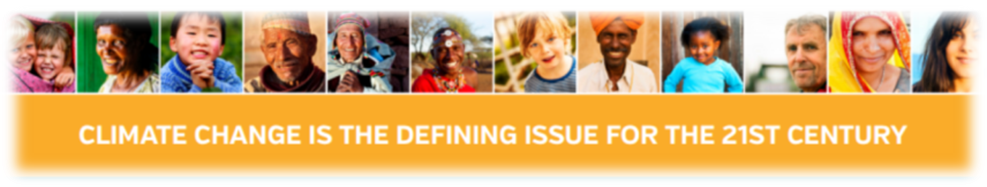 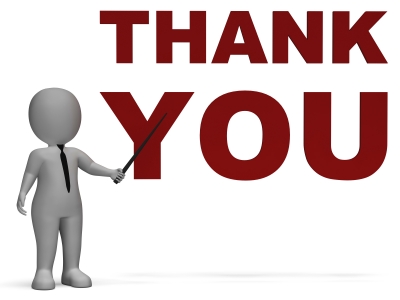